108學年度 家長班親座談會
三年丁班  導師  賴婉純
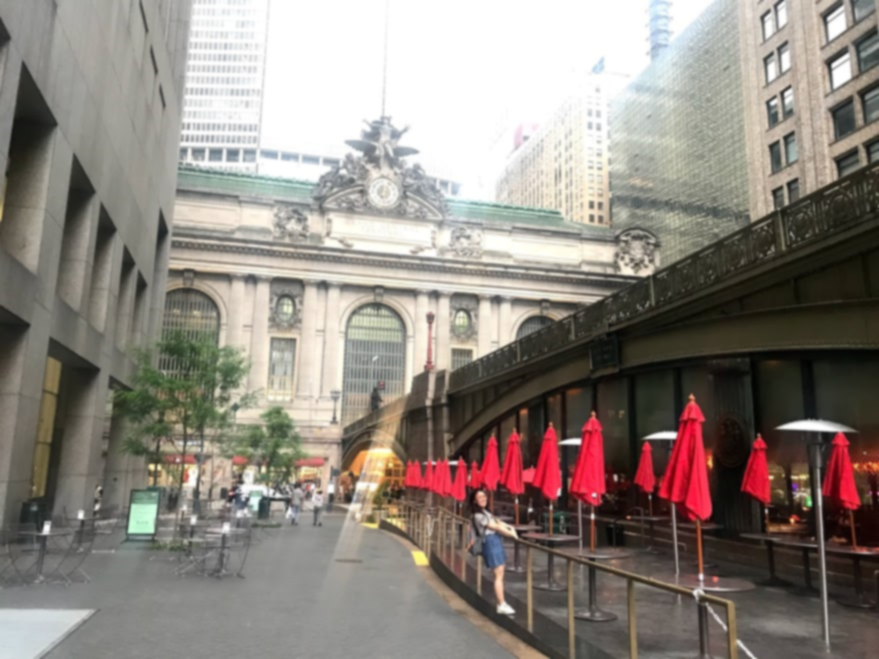 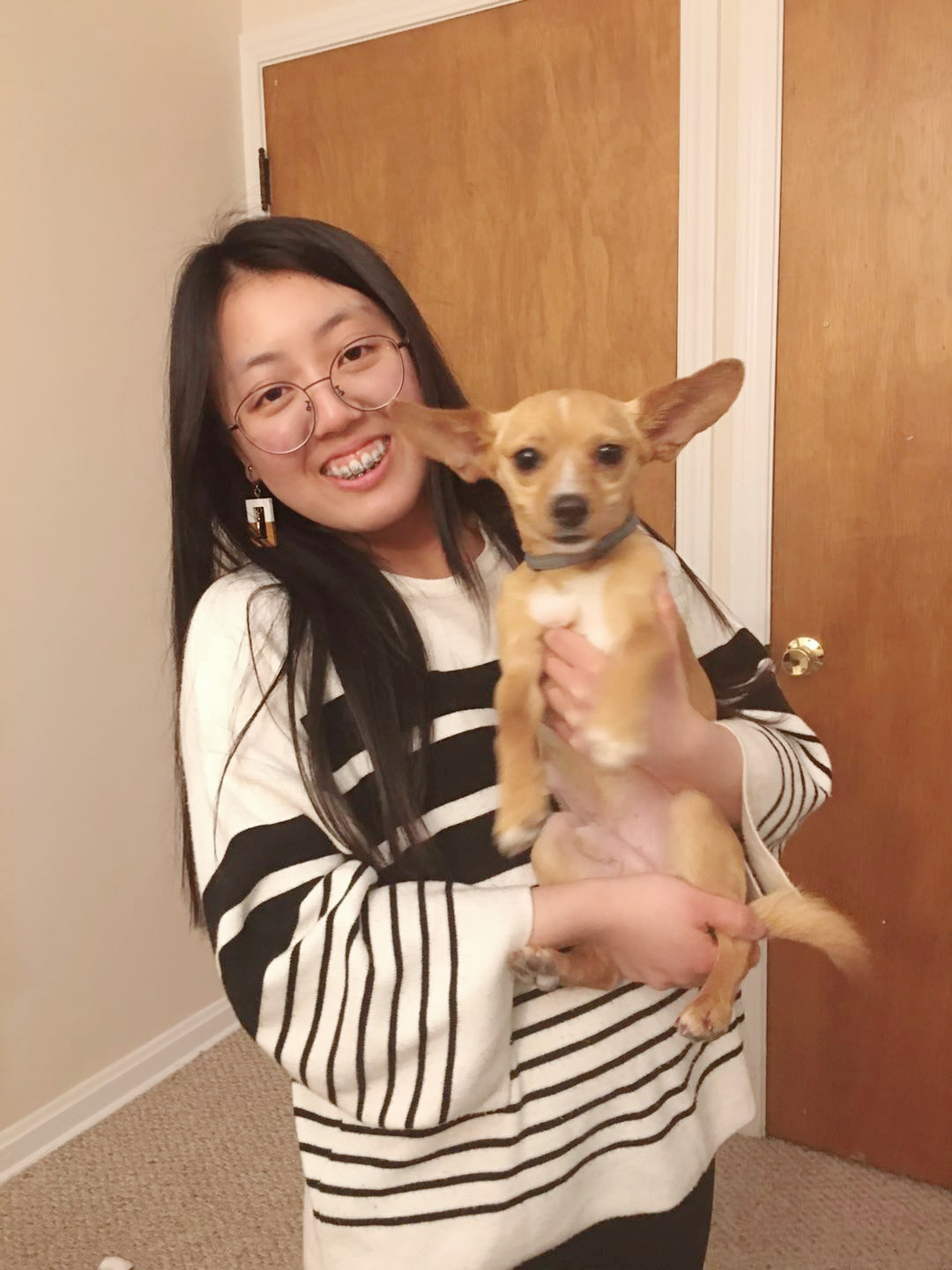 賴  婉  純
｜ 靜宜大學  中文系
｜ 興趣  閱讀、瑜珈、游泳、跑步
｜ 注重方向  品格教育
｜
｜相關標籤∕經歷
我們的LINE帳號&班級網頁
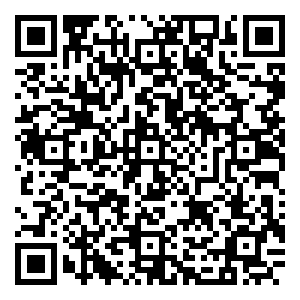 三年丁班    LINE帳號
三年丁班 班級網頁
作業批改方式
記錄每天作業繳交的情況
月月有獎→交作業+訂正完整
完整寫完有星星★☆
字很漂亮→圈詞、生字寫兩遍就好
班級經營
彩虹表(紫-優秀、藍-良好、綠-美好的一天、黃-想一想、紅-加油)達標有獎!
好的聆聽者(說話要舉手、聽聽別人說了什麼)
壞寶寶籤筒(唱歌、跳舞、背詩、幫忙班級事務、寫課文、講笑話、屁股寫字)
好品格的培養-我的感謝日記、我今天最期待的事
晨光時間
早晨分享
早餐與聯絡簿
補交作業及訂正
寫日記(我今天期待什麼？)
帶書→身教式閱讀，師生共同閱讀時間
定期評量範圍
結語
很開心收獲了一群懂事又可愛的小蘿蔔頭，我們不斷地在慢慢培養師生之間的默契與規定，我看見許多學生在課堂上積極踴躍回答老師問題，也看見學生會主動地去完成自己的任務，更是看見同學之間互相幫忙，婉純老師覺得很欣慰！同時，也很感謝家長們的支持，我們是彼此的教育合夥人，我們的共同目標是為了讓孩子有更好的成長！